Macroeconomics
3.1
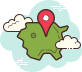 Copyright Bananaomics
Macreconomic Objectives
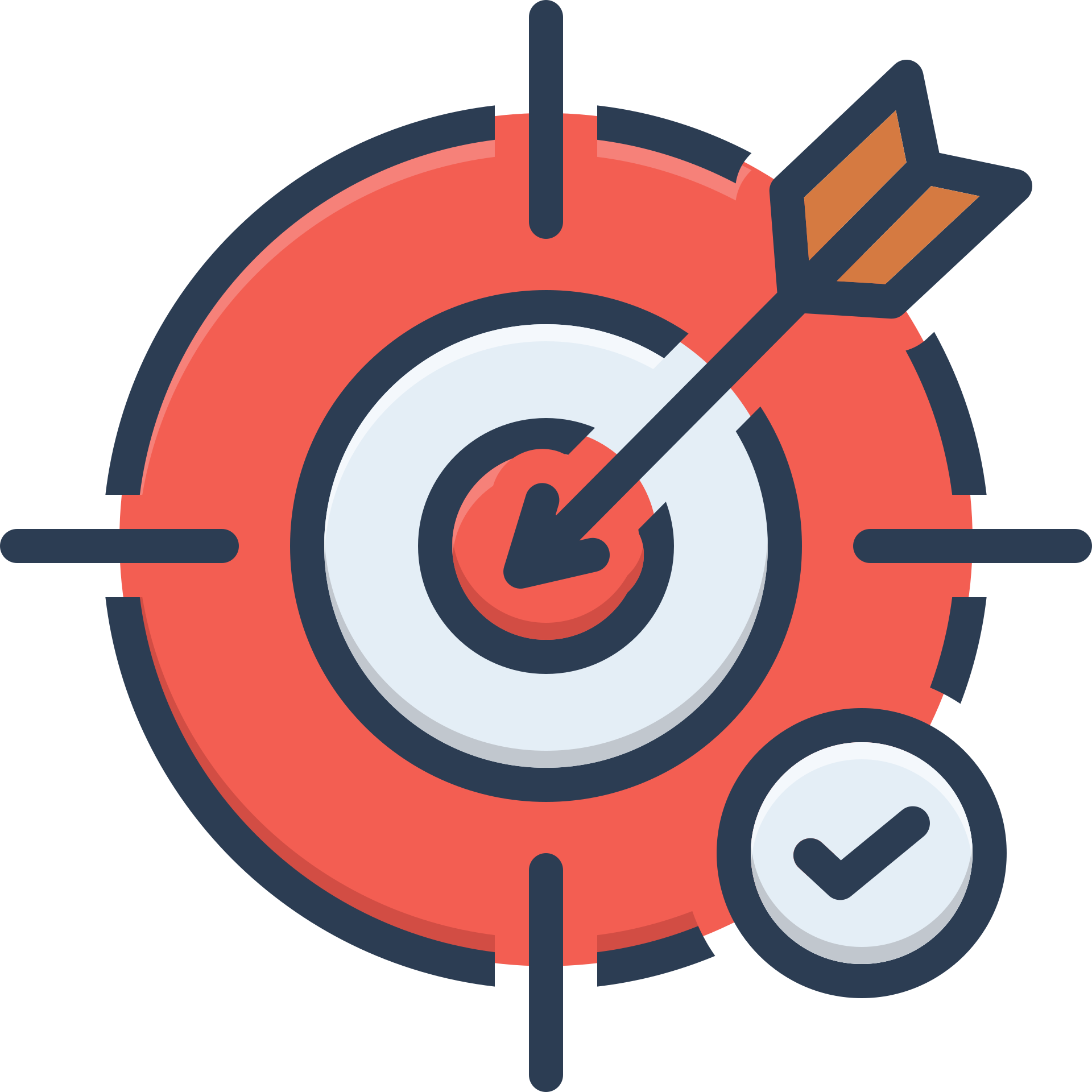 Copyright Bananaomics
3 Macro Objectives
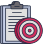 Economic Growth
Low Unemployment Rate
Low and Stable Inflation


Possible additional goals: Sustainable Debt, Equity, and Income Distribution
Copyright Bananaomics
Circular Flow
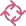 Copyright Bananaomics
Closed Circular Flow
Households
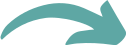 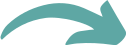 Goods and Services
Factors of Production
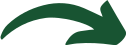 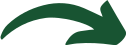 Payment for Goods and Services
Payment for FOP
Product  Market
Resource Market
Payment for Goods and Services
Payment for FOP
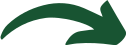 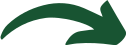 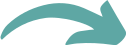 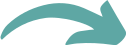 Goods and Services
Factors of Production
Copyright Bananaomics
Firms
Taxes
Imports
Savings
Open Circular Flow
Households
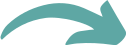 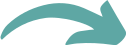 Goods and Services
Factors of Production
Foreign Countries
Financial Institutions
Government
Leakages - Money that flows out of an economy (Savings, Taxes, Imports)
Injections - Money that flows into an economy (Investments, Government Spending, Exports)
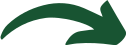 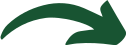 Government Spending
Exports
Investment
Payment for Goods and Services
Payment for FOP
Product  Market
Resource Market
OUTFLOW
Payment for Goods and Services
Payment for FOP
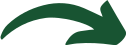 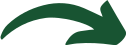 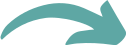 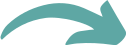 Goods and Services
Factors of Production
Firms
INFLOW
Copyright Bananaomics
Select a country and research the following for the last 5 years:
Then ...
Intro Activity
Levels of GDP, Real GDP, and GDP Per Capita
Rate of Inflation
Rate of Unemployment
Income Distribution
Trade Balance (Level of Exports vs Level of Imports
Create a visual using that information and Kognity to:
Define each Indicator
Explain each figure and what they demonstrate
Explain the impact on stakeholders
Your comment on the current state of the economy.
Copyright Bananaomics
Measuring Economic Activity
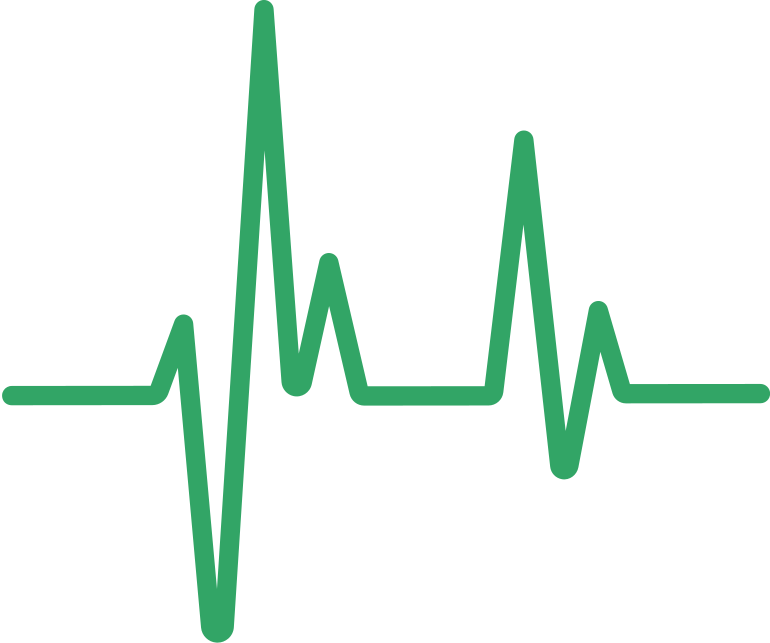 Copyright Bananaomics
Gross Domestic Product
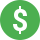 The total MONETARY value of all FINAL goods and services produced DOMESTICALLY within a YEAR.

The most common tool, with it's various alterations, to measure economic growth.



Problems arise due to MNC(Multinational Corporations).
Copyright Bananaomics
GDP Formula
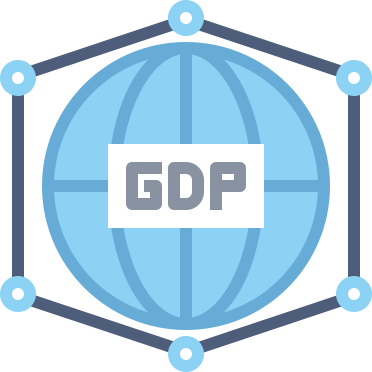 GDP = C + I + G + (X-M)
C  - Consumption - Purchases on final goods and services by individuals.
I - Investment - Business spending on tools and equipment. 
G - Government Spending - Schools, Roads, Military
(X-M) - Net Exports
Copyright Bananaomics
Things Not Included in GDP
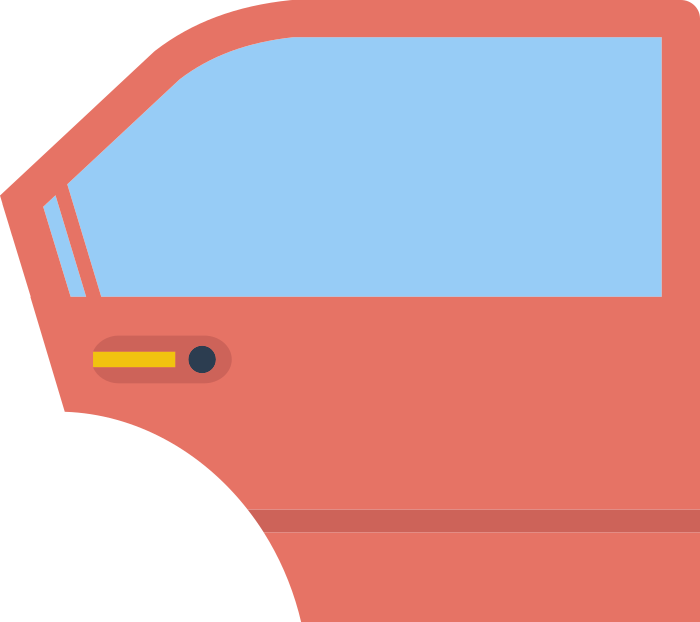 Intermediate Goods 
- Goods used in the production of final goods and services 


Non-Production Transactions
- Used Goods 
- Financial Transactions


Illegal Activities
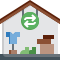 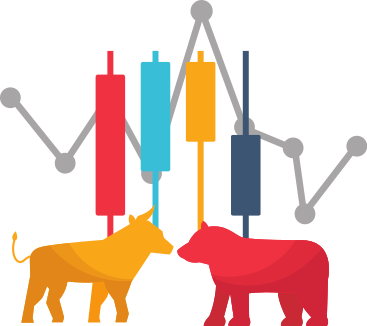 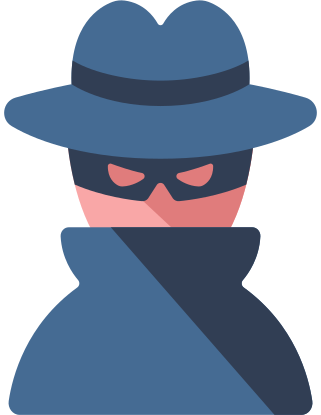 Copyright Bananaomics
Included or Not?
Determine whether each component is included or not in GDP for Germany. Upon completion, calculate the GDP.

 7 Euros for a meal
 1 Million Euro for military expenditures
 6,000 Euros for a used car
 BMW invests 5 Million Euros for a new factory
 20,000 Euros for an Audi made and sold in the US
 45,000 Euro profit from selling stocks
 15,000 Euro Volkswagen made in Germany and sold in China
 10,000 Euro for a house remodel
 200 Euro welfare payment to low-income families
 100,000 Euro for a new office building for a start-up company.
Copyright Bananaomics
Included or Not?
GDP = 6, 125, 007
 7 Euros for a meal
 1 Million Euro for military expenditures
 6,000 Euros for a used car
 BMW invests 5 Million Euros for a new factory
 20,000 Euros for an Audi made and sold in the US
 45,000 Euro profit from selling stocks
 15,000 Euro Volkswagen made in Germany and sold in China
 10,000 Euro for a house remodel
 200 Euro welfare payment to low-income families
 100,000 Euro for a new office building for a start-up company.
Copyright Bananaomics
To account for MNCs ... we use
Gross National Product (GNP)
Gross National Income (GNI)
The total monetary value of all final goods and services produced by factors owned by the country’s citizens in a given period of time.
The total income of a nation’s people and businesses.
Copyright Bananaomics
National Income
Measure of total economic activity that takes place within an economy.
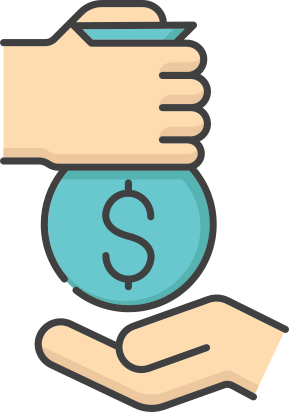 Copyright Bananaomics
How to measure National Income?
Output Method

Firms provide figures for their output during the year.

Benefits
- Allows for good statistical data based on sectors.

Problems
- Does not include informal economic activities
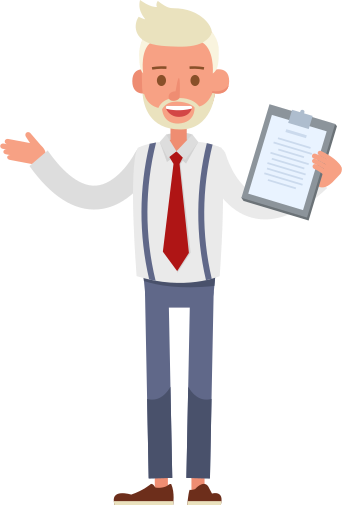 Copyright Bananaomics
How to measure National Income?
Income Method

Done by adding up all the income earned by groups when the factors of production are sold in resource markets.

Benefits
- Relatively simple if all jobs are registered.

Problems
As before, does not include unregistered payments or "under the table" money.
- Corruption and criminal activities could distort statistics
- Informal jobs such as babysitting would also not be counted.
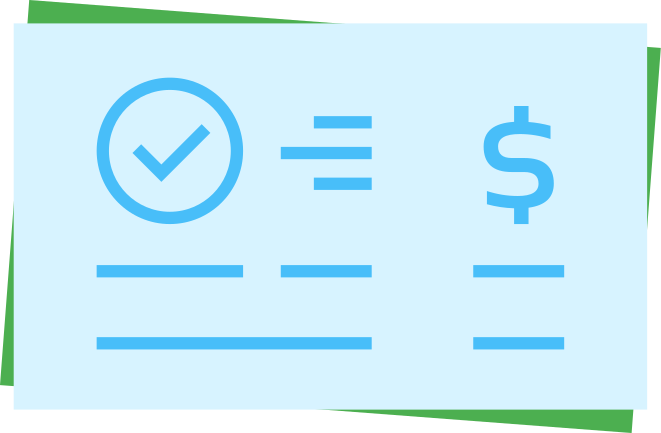 Copyright Bananaomics
How to measure National Income?
Expenditure Method

Done by adding up total sales receipts for goods and services sold in the economy.

Benefits
- In a closed economy, this is simple Consumption. However, in an open economy many other variables are at play such as government spending, investment, and Net Export

Most Commonly Used
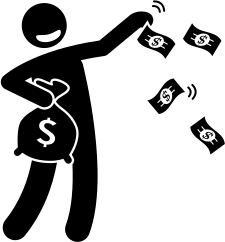 Copyright Bananaomics
GNI Formula
Expenditure Method



GNI = GDP + (Incomes flowing into the country - Incomesflowing out of the country)
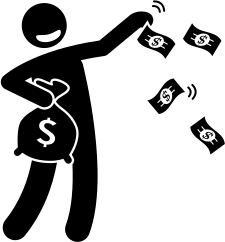 Copyright Bananaomics
Practice
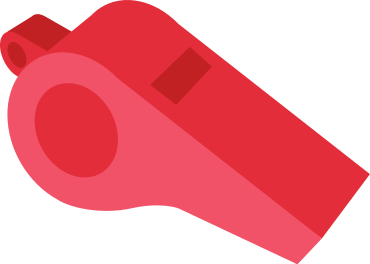 Copyright Bananaomics
Practice
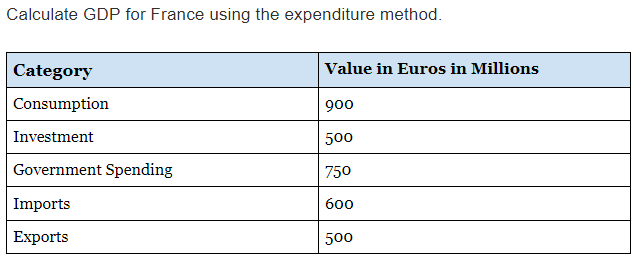 Copyright Bananaomics
GDP = 

900 + 500 + 750 + (500-600)

2050 Euros (Millions)
Solution
Copyright Bananaomics
Practice
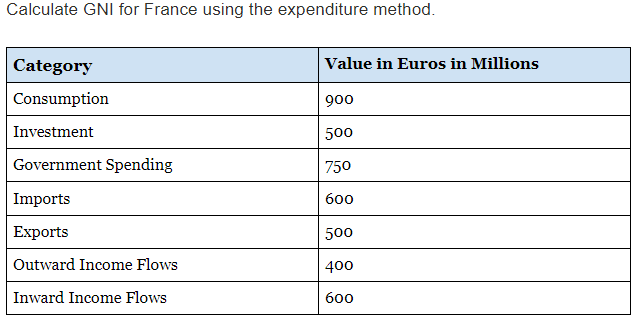 Copyright Bananaomics
GNI = 

2050 + (600-400)

2250 Euros (Millions)
Solution
Copyright Bananaomics
What do you think is the most popular movie of all time?
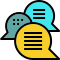 Copyright Bananaomics
What is the problem here?
Nominal Box Office Receipts
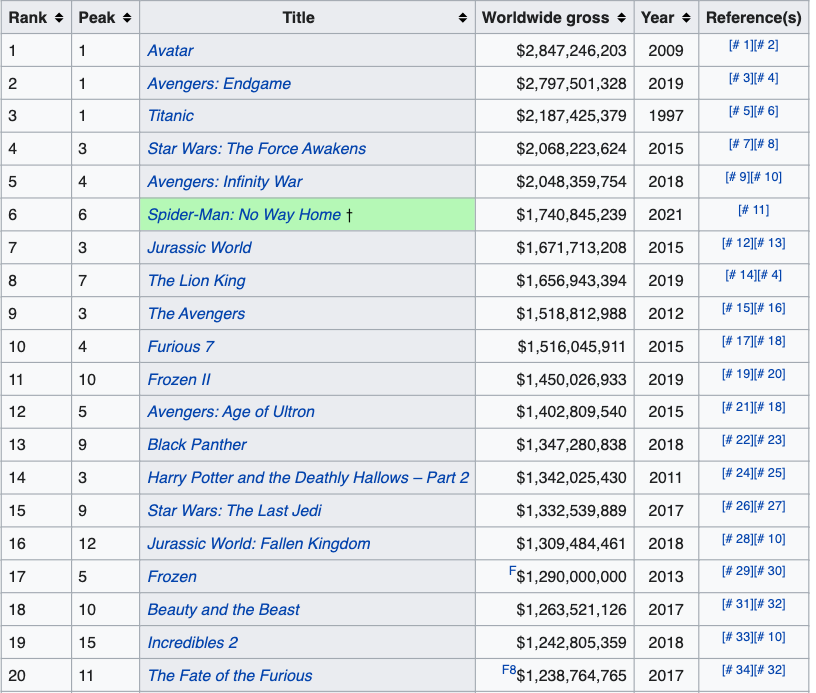 WHA
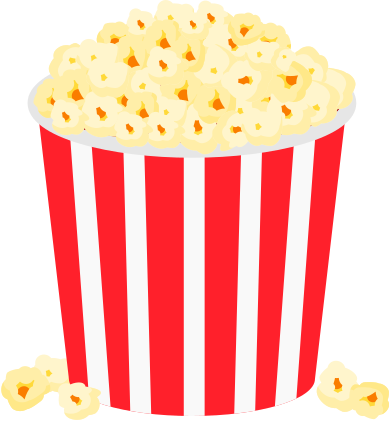 Copyright Bananaomics
Adjusted for Inflation
Real Box Office Receipts
WHA
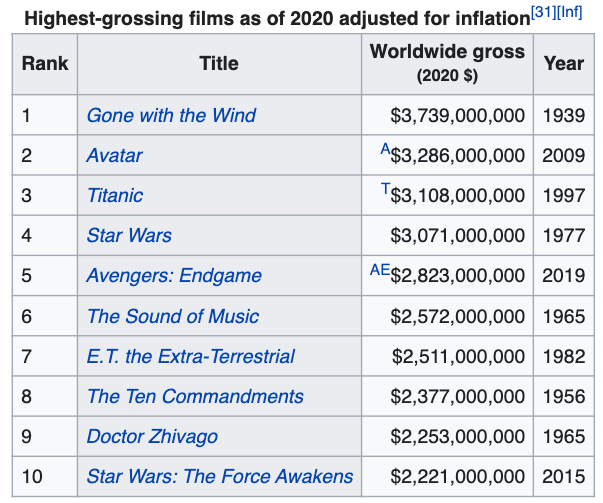 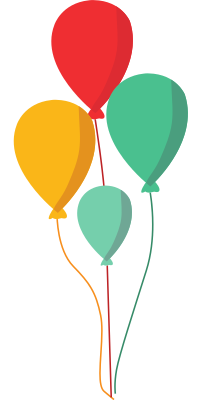 Copyright Bananaomics
Real Vs Nominal GDP
Which is better to measure growth?
Nominal GDP/GNI
Real GDP/GNI
GDP/GNI measured in current prices that does not account for inflation.
GDP/GNI that is adjusted for inflation.
Copyright Bananaomics
Nominal GDP/GNI
Real GDP/GNI
________________
Real GDP/GNI =
X    100
Price Deflator
Calculated by using a "Deflator". These deflators essentially deflate the nominal values allowing for an accurate Real GDP.
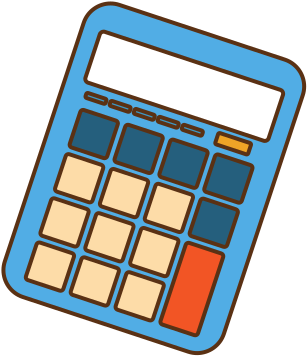 Copyright Bananaomics
Real GDP/GNI
Calculate the Real GDP for Mexico from 2016-2020. 
Make a statement regarding the trend of the Real GDP data for Mexico
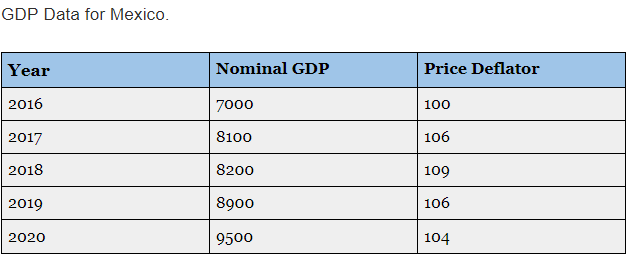 Copyright Bananaomics
Real GDP/GNI
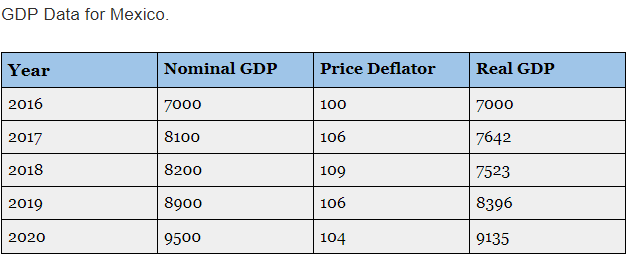 Copyright Bananaomics
Purchasing Power Parity (PPP)
Gives an accurate depiction of the size of an economy by its power to purchase goods and services within that country.

Used to compare productivity and standards of living between countries by looking at relative costs of goods and services.
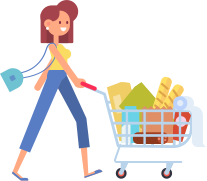 You may experience this when you travel. Basic goods and services can be cheaper or more expensive in other countries.
Copyright Bananaomics
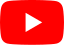 VISUAL CAPITALIST - THE WORLDS 10 LARGEST ECONOMIES IN 2030
Copyright Bananaomics
Purchasing Power Parity (PPP)
Big Mac Index
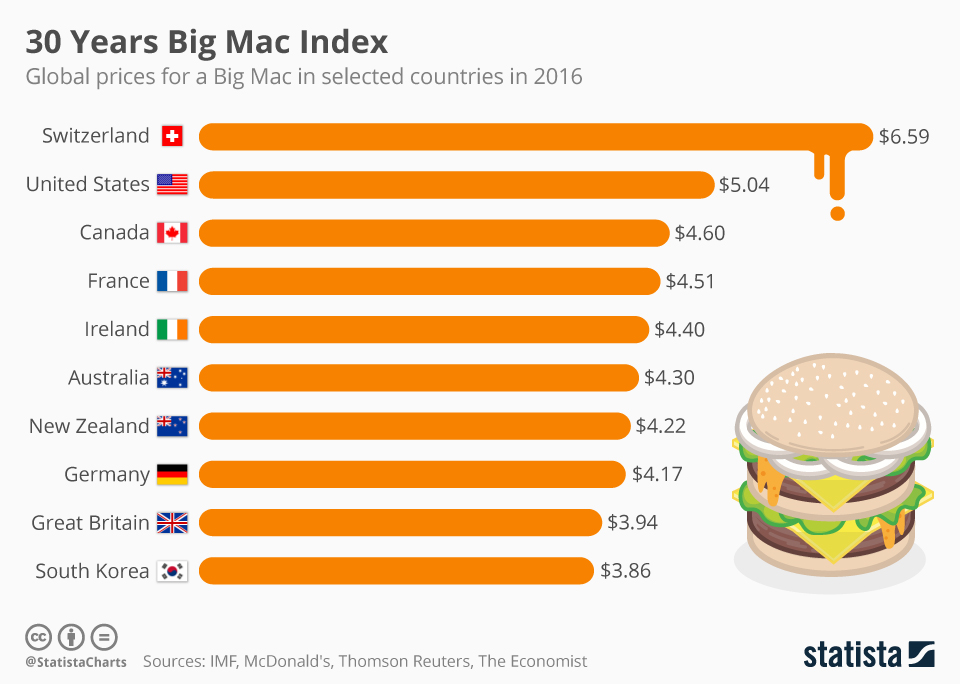 Copyright Bananaomics
GDP Per Capita
GDP divided by population. Gives an accurate depiction of the average income per citizen.
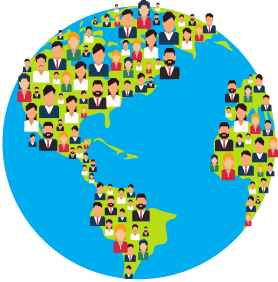 Copyright Bananaomics
Pros and Cons of GDP
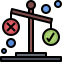 Advantages
Easy to compare countries
Informs Policymakers and agendas
Gives an indication of average income (GDP Per Capita)
Limitations
Overestimates quality of life
Does not account for inequality or income disparity
Difficult to measure and contains inaccuracies
Does not account for improvement of quality
Copyright Bananaomics
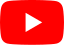 TIME TO FIX GDP?
Copyright Bananaomics
The Business Cycle
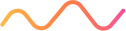 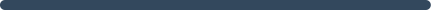 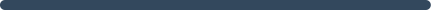 Copyright Bananaomics
Business Cycle
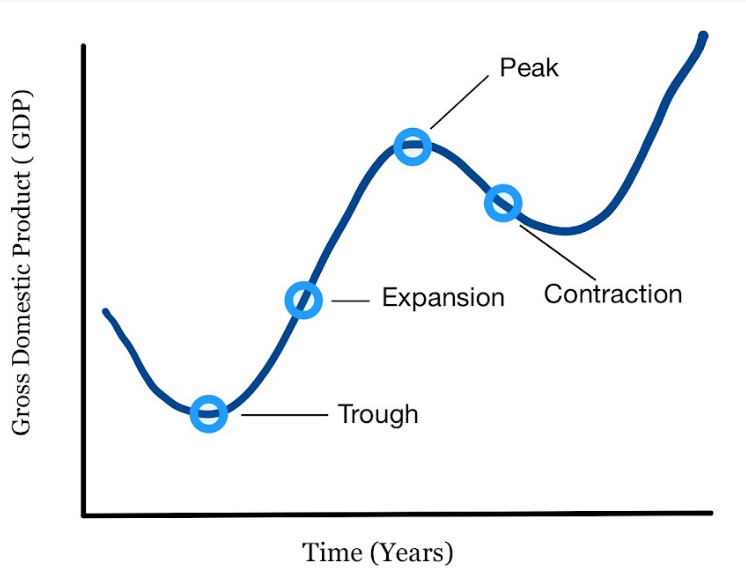 Copyright Bananaomics
Business Cycle Activity
Draw the business cycle
  Label Each of the main stages
  Draw arrows on the business cycle to indicate what you believe happens to the following at EACH stage:
  GDP Growth
  Unemployment
  Inflation
  The relationship between exports and imports
  The relationship between actual and potential output
Copyright Bananaomics
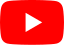 ACDC ECON - BUSINESS CYCLE
Copyright Bananaomics
Alternative Measures of an Economic Well-Being
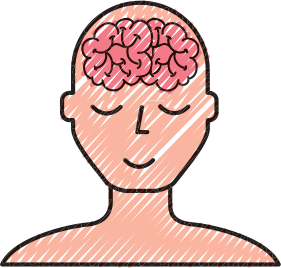 Copyright Bananaomics
Alternative Measures
GDP and GNI don't take other factors into account such as well-being, happiness, environmental sustainability, etc.
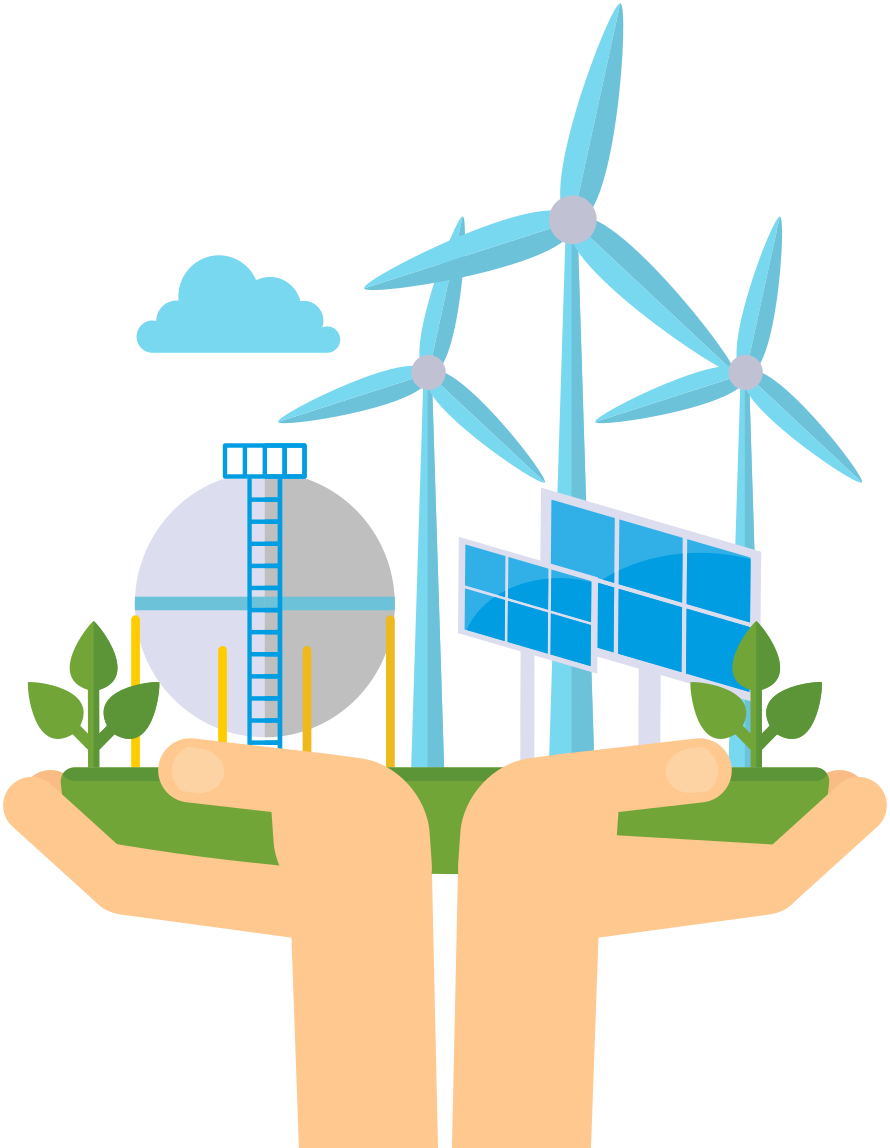 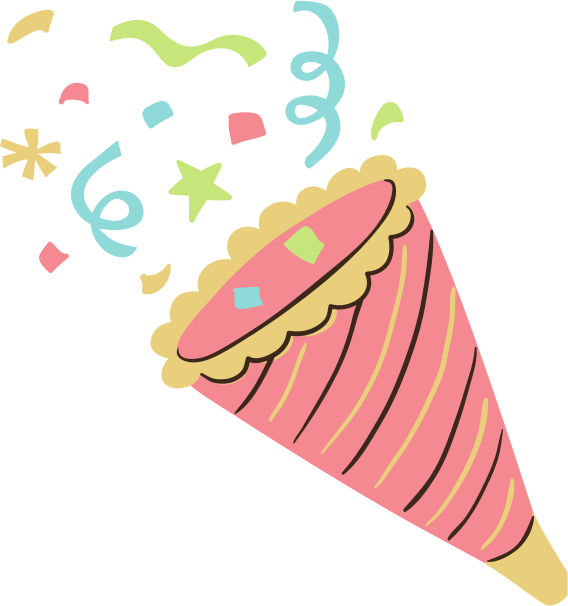 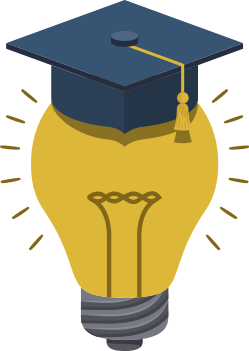 Copyright Bananaomics
Alternative Measures
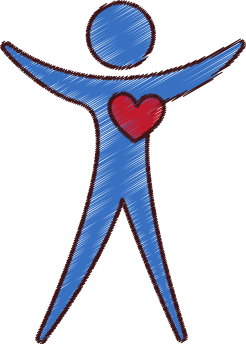 OECD Better Life Index
Focuses on a specific subset of data such as health, education, income, life satisfaction, work-life balance, etc.
Happy Planet Index
life expectancy × well-being × inequality

ecological footprint
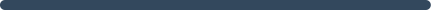 Happiness Index
Survey participants are asked to access their happiness on a "Cantril Ladder"
Copyright Bananaomics
Practice Question
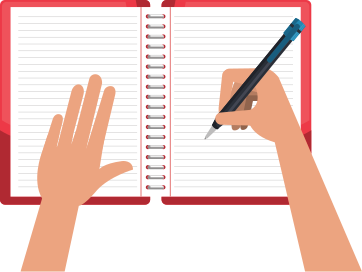 Copyright Bananaomics
Paper 1  Part A
N18/3/ECONO/SP1/ENG/TZ0/XX
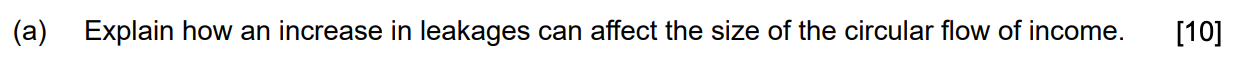 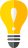 Copyright Bananaomics
Check Answers
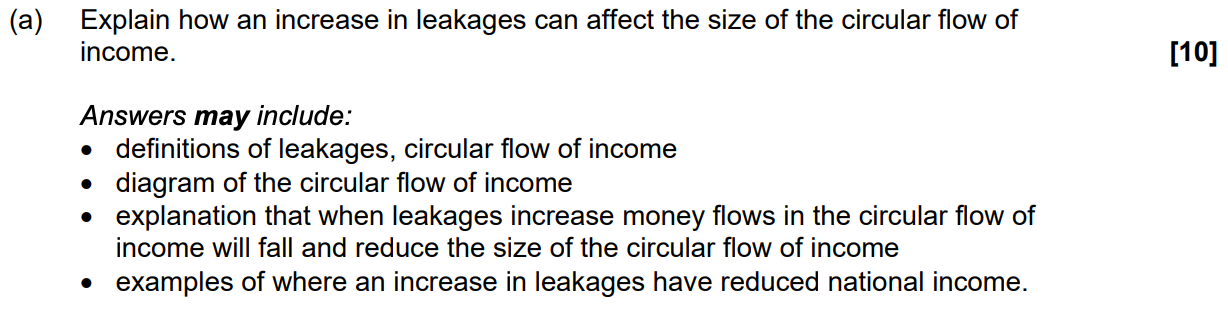 Copyright Bananaomics
Enjoying The Content?
Visit bananaomics.com to purchase package deals with discount prices!
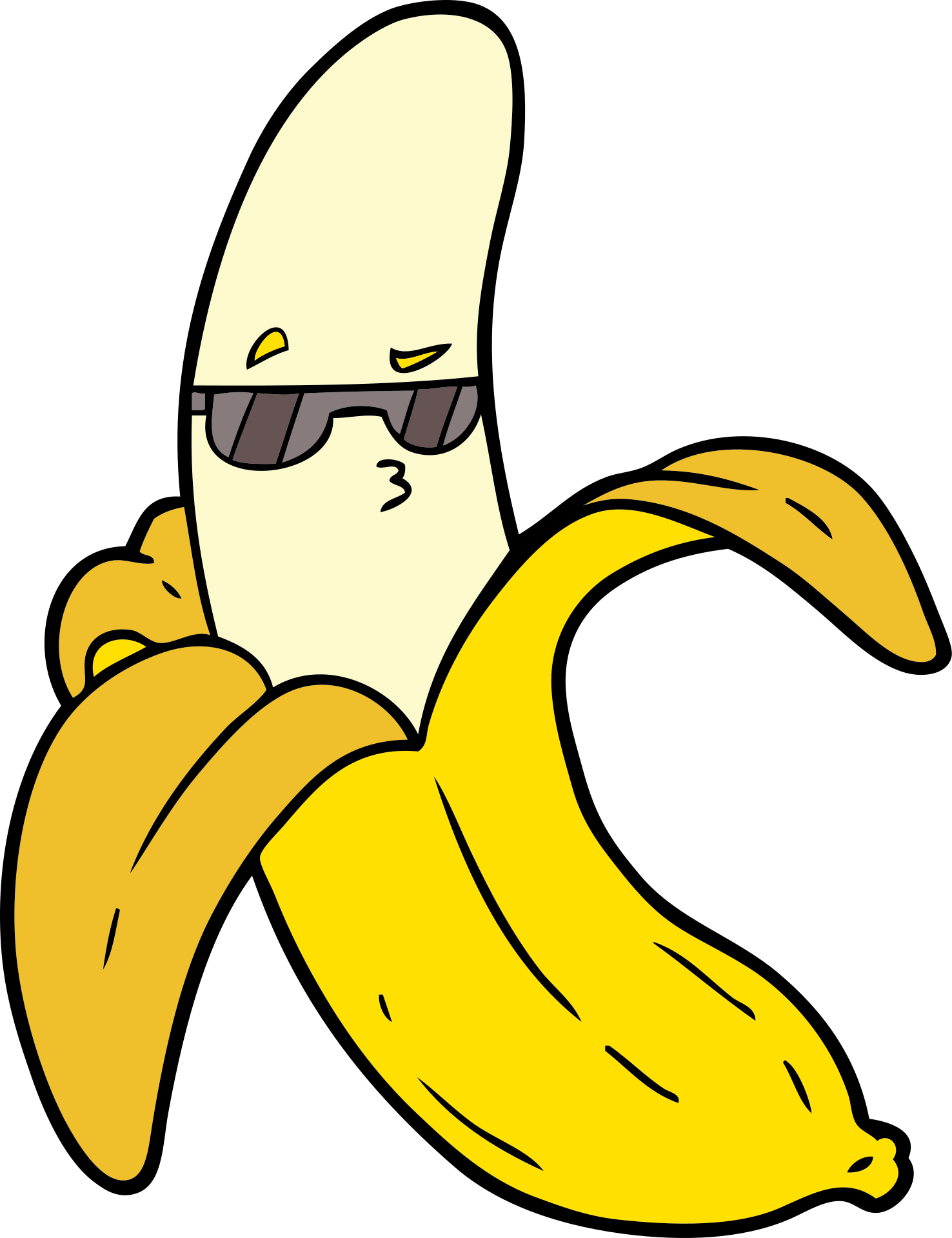 BANANAOMICS